Бюджетное учреждение  Ханты-Мансийского автономного округа – Югры Реабилитационный центр для детей и подростков с ограниченными возможностями «Гармония»
«МОИ ВЕСЕЛЫЕ ПАЛЬЧИКИ»



Логопед 
отделения психолого-педагогической помощи
Цвях Н.Н. 



г. Нягань
Упражнения на развитие мелкой моторики
Развиваем мелкую моторику, 
правильную речь
Развиваем память, внимание, 
зрительно-пространственное 
восприятие
Готовим руку к письму
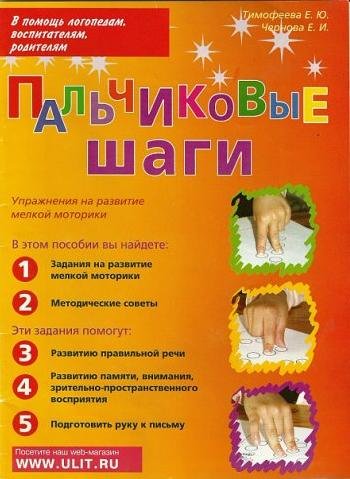 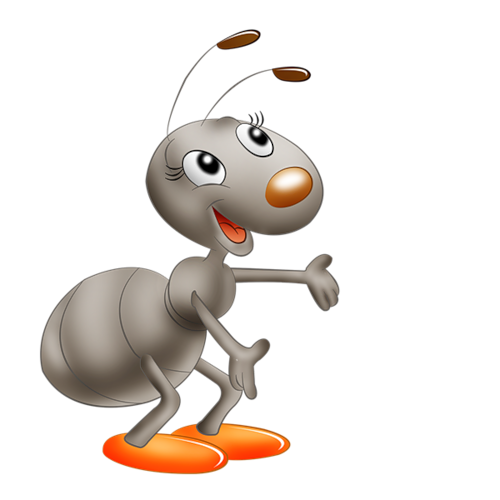 Муравей

Муравей нашел травинку,
Положил ее на спинку.
Дотащить домой скорей бы,
Чтоб достроить муравейник
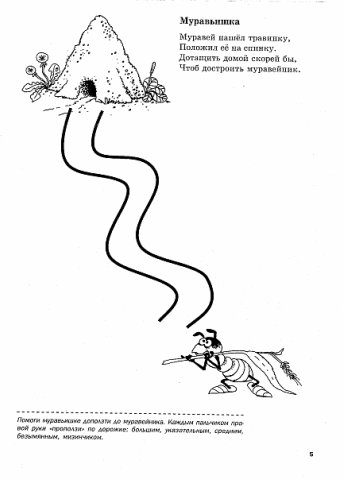 Помоги муравью доползти до муравейника. Каждым пальчиком руки «проползи» по дорожке
[Speaker Notes: Муравьишка]
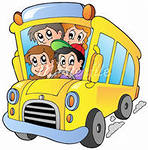 Веселый автобус

Едем, едем  поутру,
Везем в садик детвору.
Едем по кривой дорожке,
Малыши глядят в окошки.
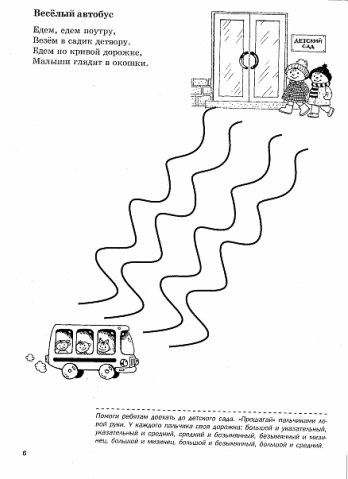 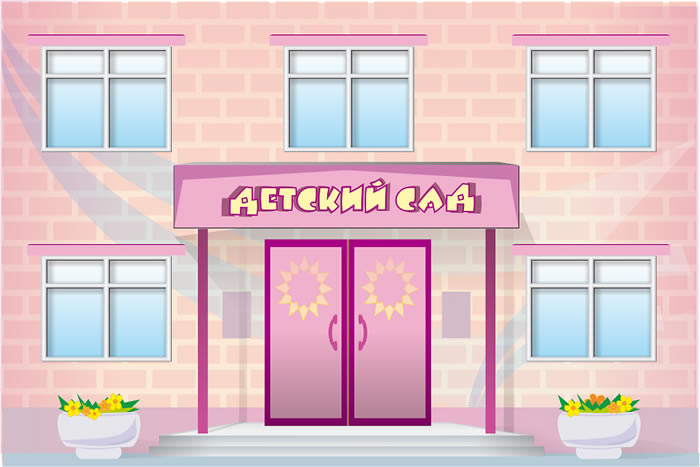 Помоги ребятам доехать до детского сада. Проведи пальчиками по дорожкам.
[Speaker Notes: Веселый автобус]
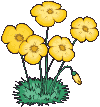 Кот и бабочка

Котик с бабочкой играл,
Котик бабочку поймал
И не знает, как с ней быть,
Может, в клетку посадить?
Только всем давно известно – 
В клетке бабочке не место!
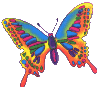 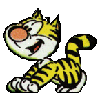 Помоги бабочке долететь до цветка. «Прошагай» пальчиками по кружочкам к цветку
[Speaker Notes: Кот и бабочка]
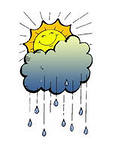 Летний дождик

По небу облако тихо плывет,
Из этого облака дождик идет.
От дождика прячется вся детвора,
Под зонтик бегут посредине двора.
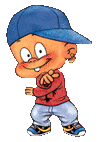 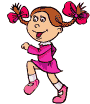 Помоги ребятам спрятаться от дождя. Пробеги пальчиками по кружочкам.
[Speaker Notes: Летний дождик]
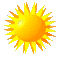 Петушок

Рано встанет поутру,
Прокричит «Ку-ка-ре-ку!»
Наш веселый петушок,
Золотистый гребешок!
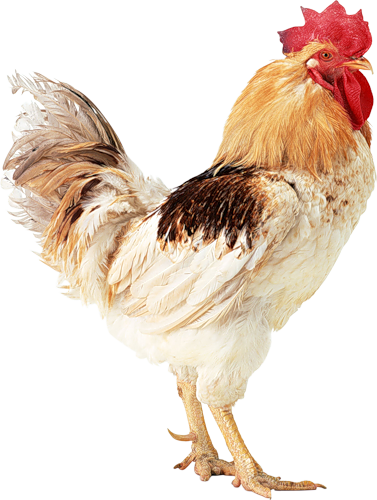 Помоги петушку всех рано утром разбудить. «Прошагай» пальчиками по кружочкам к солнышку
[Speaker Notes: Петушок]
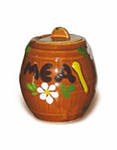 Мёд и медвежонок

Мне душистый мёд так нужен!
Я люблю его на ужин, 
И на завтрак, на обед,
Лучше мёда еды нет!
Помоги медвежонку добраться до бочонка с медом. Прошагай пальчиками левой руки по кружочкам к бочке с медом. У каждого пальчика своя дорожка: большой и указательный, указательный и средний, средний и безымянный, безымянный и мизинец, большой и мизинец.
[Speaker Notes: Помоги медвежонку добраться до бочонка с медом. Прошагай пальчиками левой руки по кружочкам к бочке с медом. У каждого пальчика своя дорожка: большой и указательный, указательный и средний, средний и безымянный, безымянный и мизинец, большой и мизинец.]
Мячик

Мячик, мячик, прыг-скок,
Догони меня, дружок!
От меня не убегай,
Поскорее догоняй!
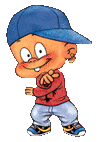 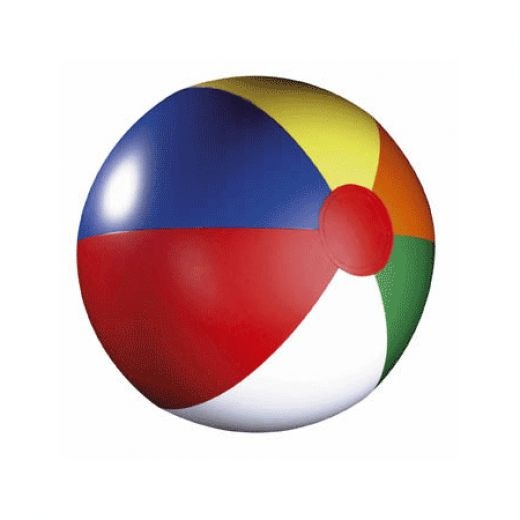 «Проскачи» пальчиками по кружочкам, как мячик, и догони мальчика
[Speaker Notes: Мячик]
Зайчик 

Зайчик, зайчик, поскачи
И морковку поищи.
Поищи капусту – 
Будет очень вкусно!
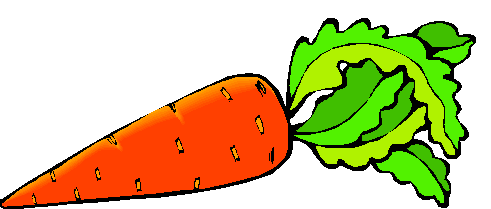 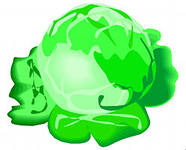 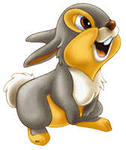 Помоги зайчику попасть в огород.
[Speaker Notes: Зайчик]
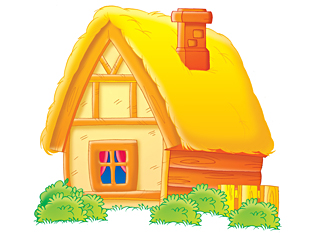 Домовёнок Кузя

Домовёнок Кузя
 Ищет новый дом.
Хочет быть хозяином,
Поселиться в нем.
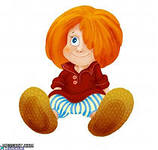 Помоги Домовенку Кузе найти новый дом. «Пробеги» пальчиками по кружочкам.
[Speaker Notes: Домовенок Кузя]
Ступеньки

Раз ступенька, два ступенька
Мы идем по лесенке, 
Вместе мы не унываем,
Распеваем песенки.
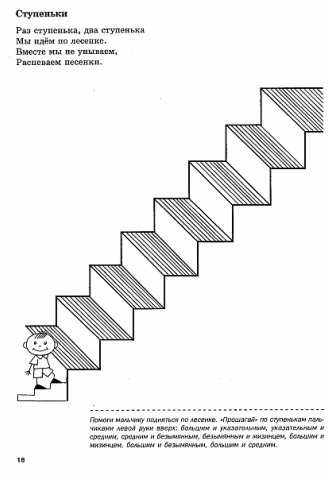 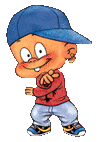 Помоги мальчику подняться по лесенке. «Прошагай» по ступенькам вверх пальчиками
[Speaker Notes: Ступеньки]
Веселые подружки

Вниз по лесенке вдвоем 
Мы с подружкою идем.
По ступенькам, по ступенькам,
Спускаться нам не лень,
По ступенькам, по ступенькам,
Можем прыгать целый день!
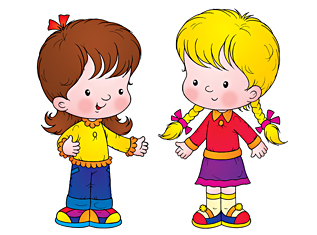 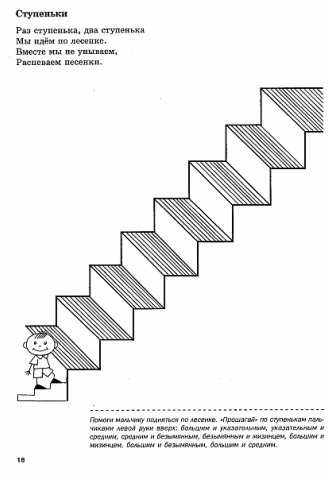 Помоги подругам спуститься по лесенке. «Прошагай» пальчиками вниз по лесенке.
[Speaker Notes: Веселые подружки]
Котик

Лесенка высокая
На чердак ведет.
Котик наш мурлыкает,
Песенку поет.
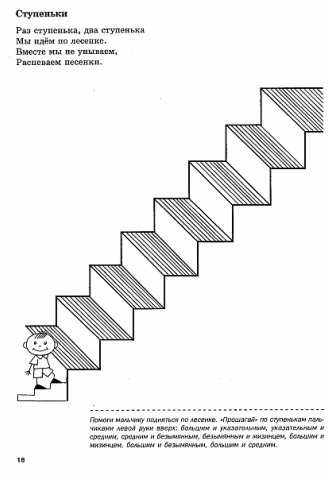 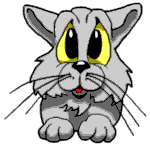 Помоги котику подняться по лесенке на чердак. «Прошагай» пальчиками по лесенке
[Speaker Notes: аа]
Ёжики

Семья колючих ежиков 
Бежала по тропинке.
Грибы, листочки, ягоды 
Несли они на спинке.
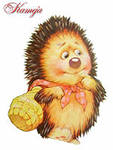 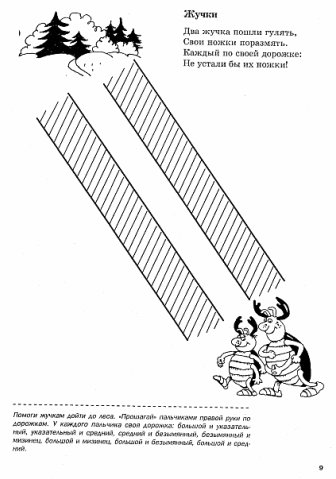 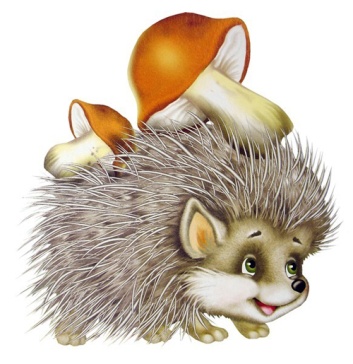 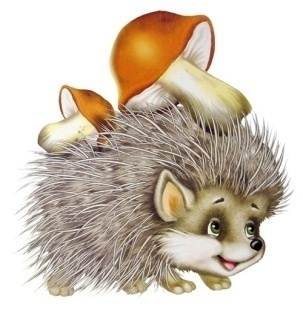 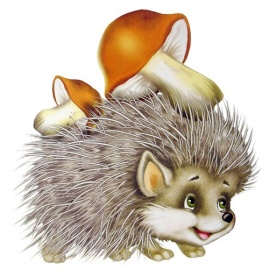 Помоги ежатам дойти до мамы ежихи. «Прошагай» пальчиками руки по дорожке.
[Speaker Notes: Ёжики]
Жаба

Зеленая жаба 
Поймала жука.
И видит летают – 
Три комара!
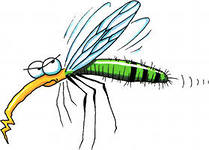 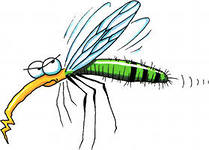 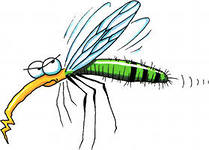 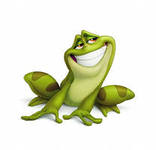 Помоги лягушке поймать комариков. «Прошагай» пальчиками по кружочкам: указательный, средний, безымянный (в центре средний) и т.д.
[Speaker Notes: Жаба]
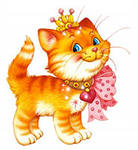 Мышки

Маленькие мышки
Тащили хлеба корку,
Увидали кошку,
Убежали в норку.
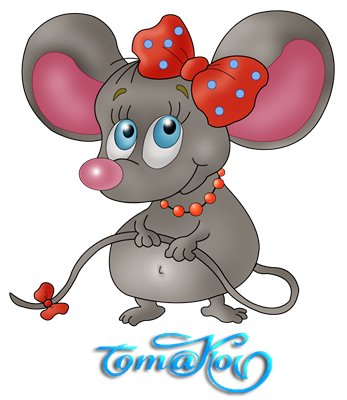 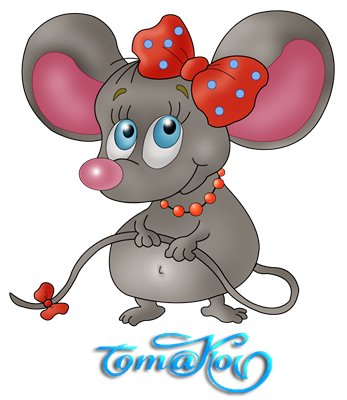 Помоги мышкам убежать от кошки.
[Speaker Notes: Мышки]
Жуки

Два жука пошли гулять,
Свои ножки поразмять.
Каждый по своей дорожке,
Не устали бы их ножки!
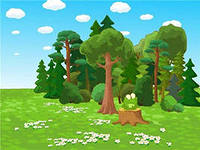 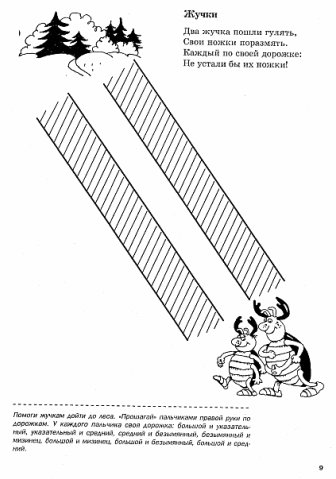 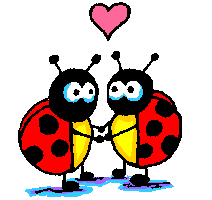 Помоги жучкам дойти до леса
[Speaker Notes: Котик]